BUS BRANDING
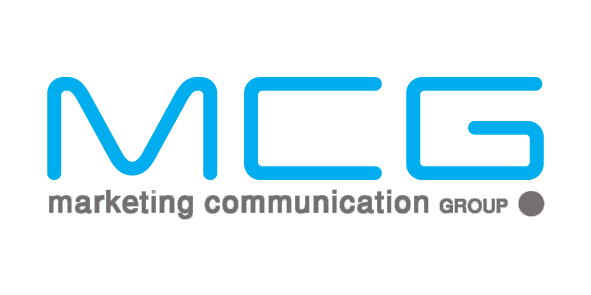 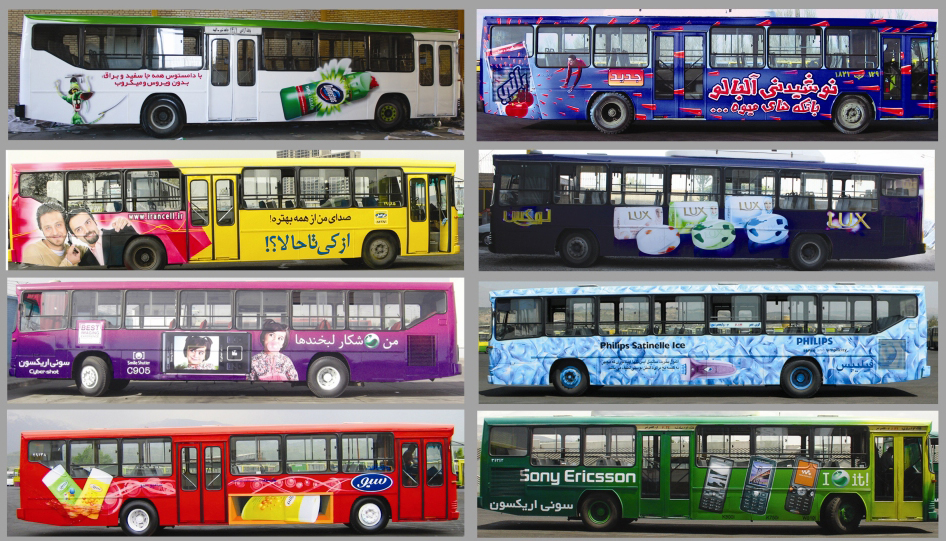 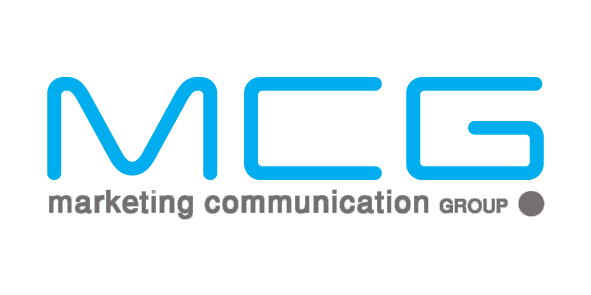 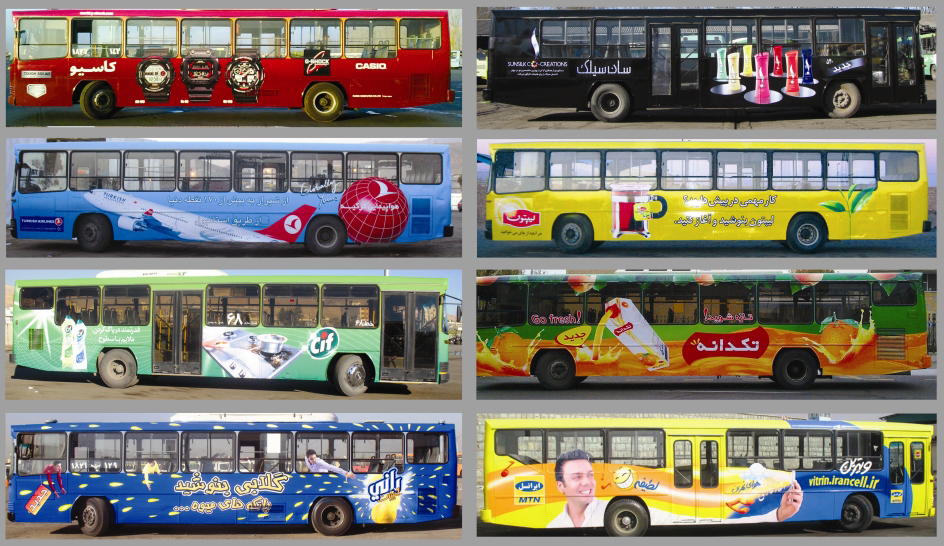 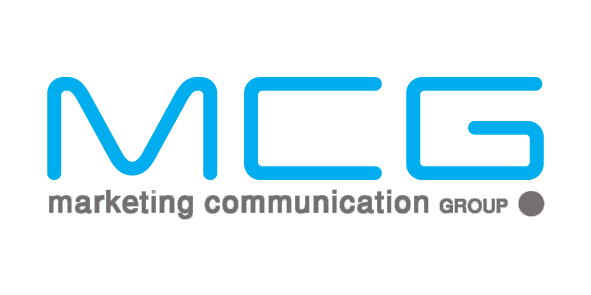 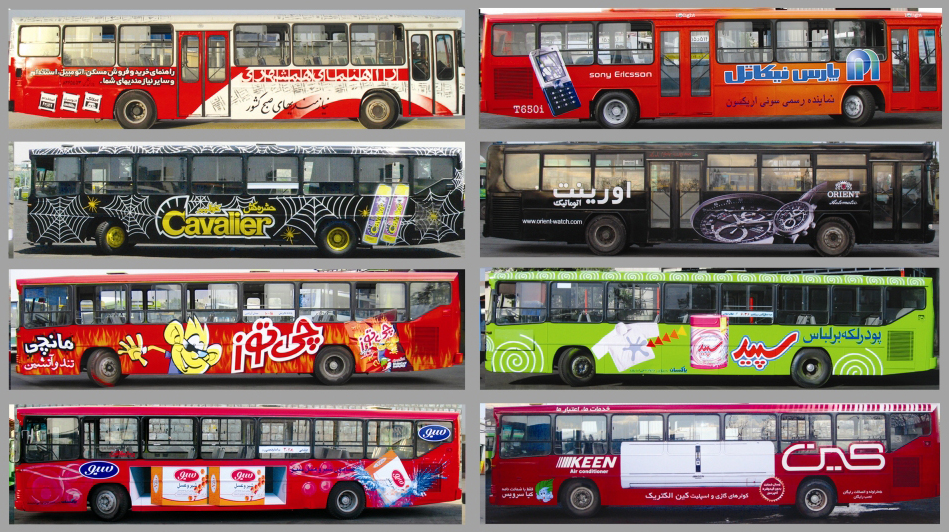 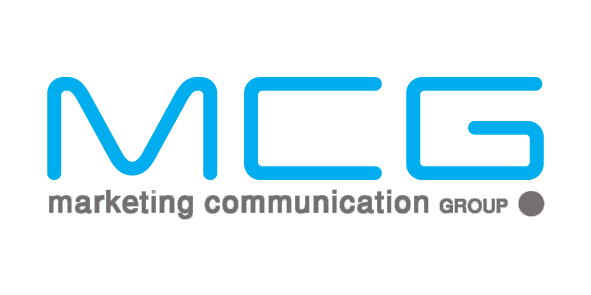